Угощение гостей .
Инжетнень каванямось.
Мордовская национальная кухня в своей основе здоровая, она не терпит ос­трых специй: уксуса, горчицы, она — натуральная, растительная, молочная и состоит из всевозможных квашений. Продукты в большинстве своем употреблялись в натуральном виде.
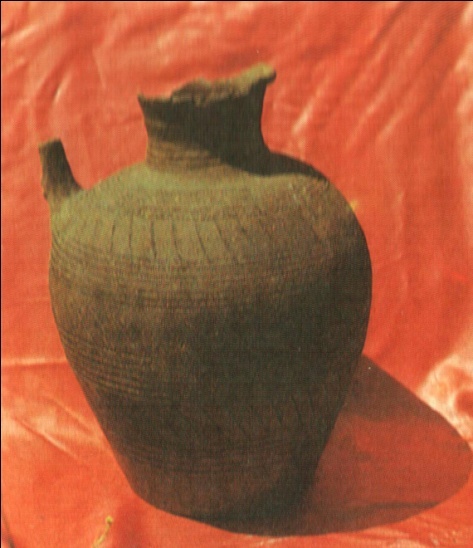 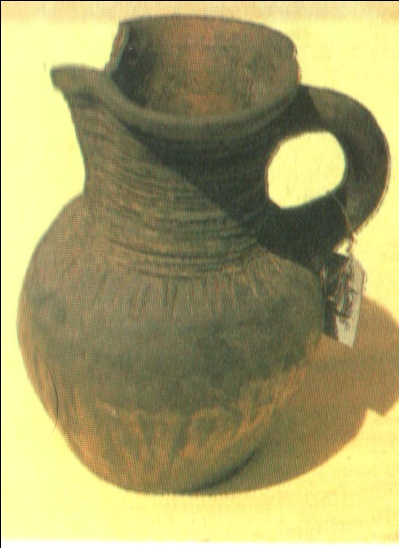 Домашняя утварь
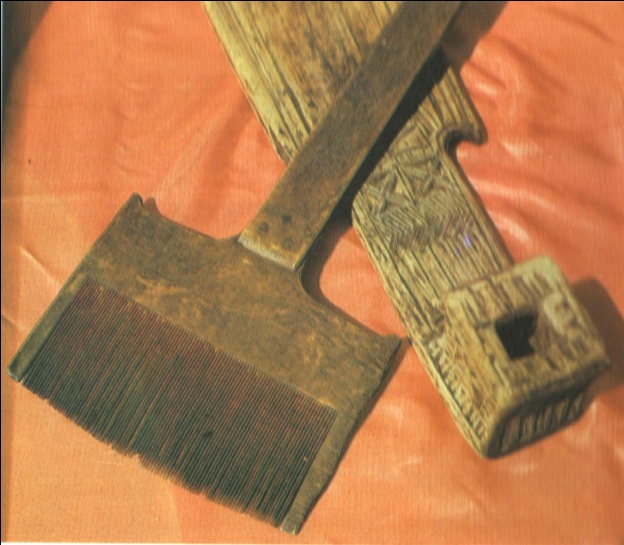 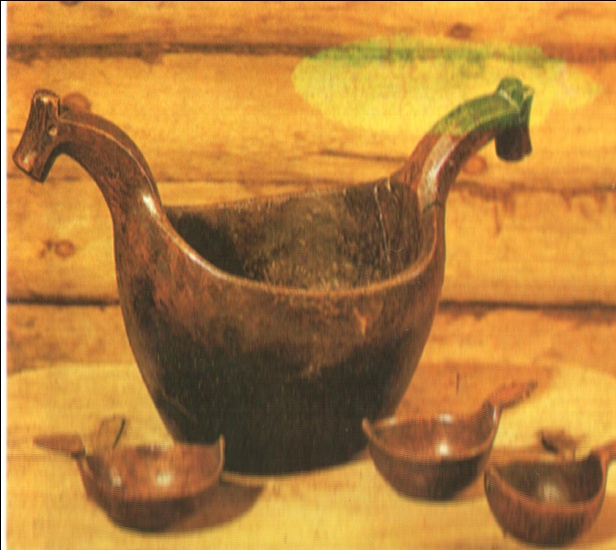 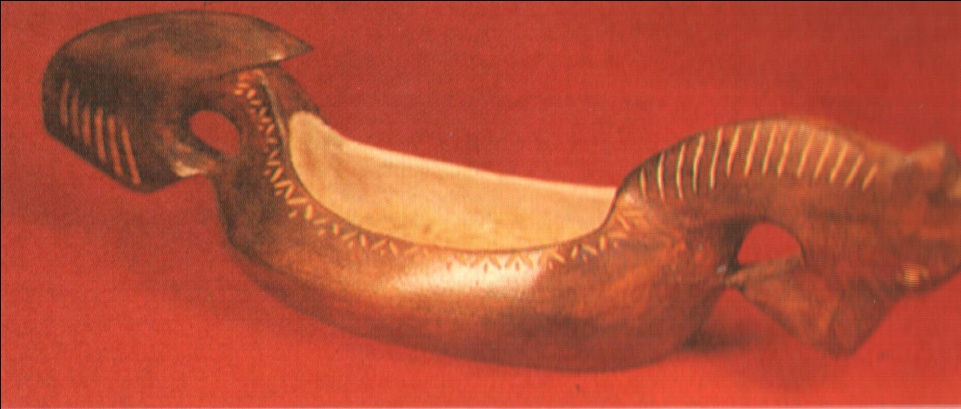 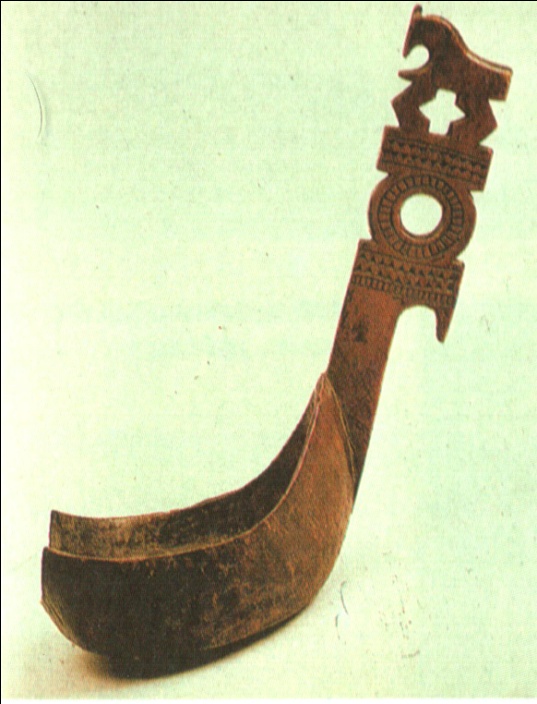 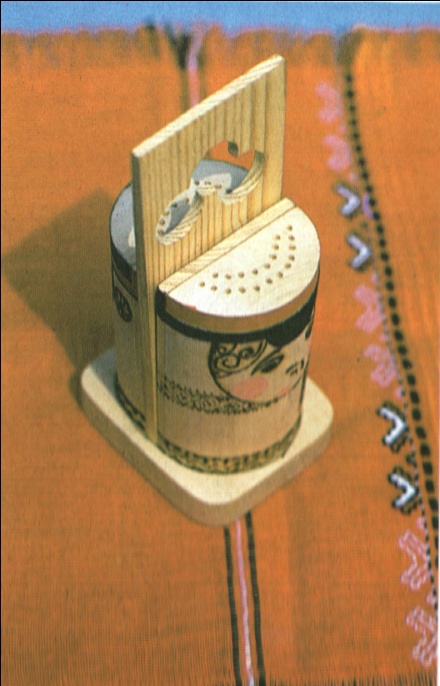 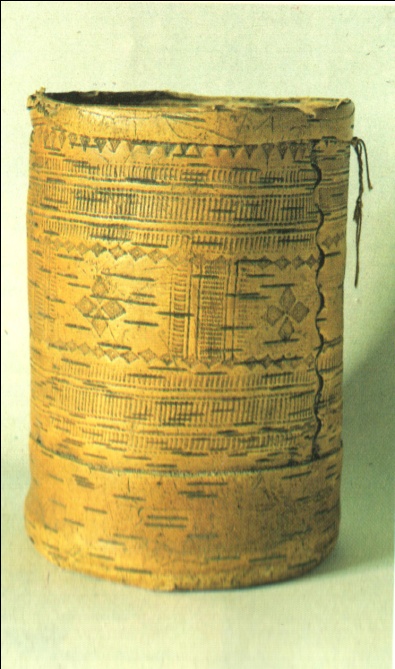 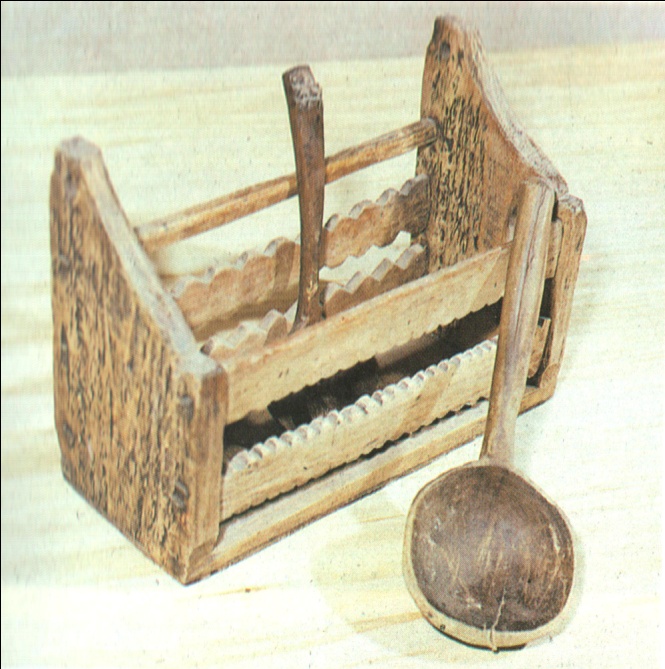 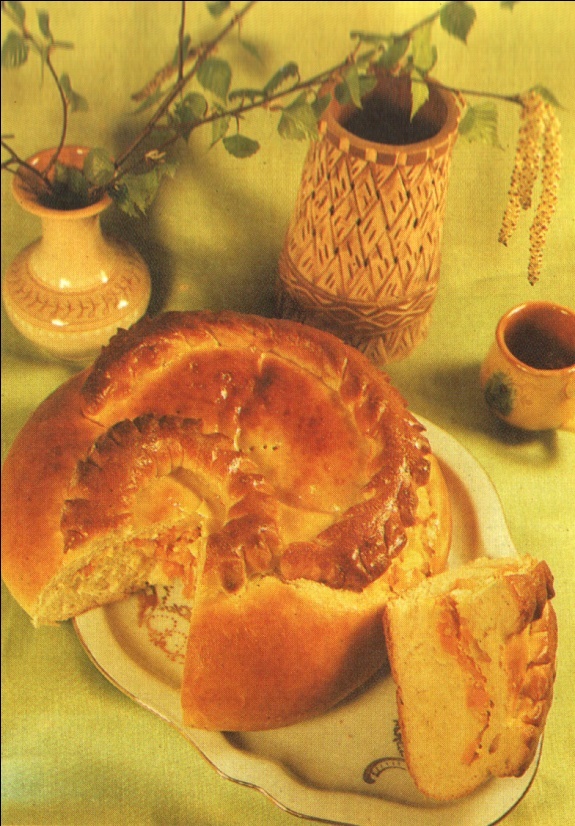 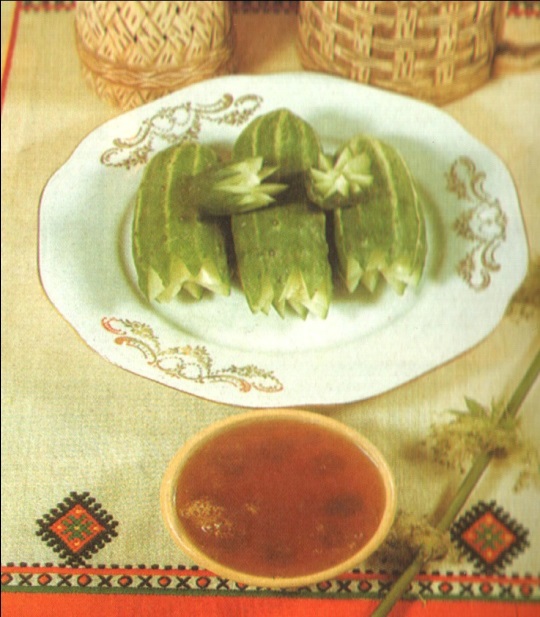 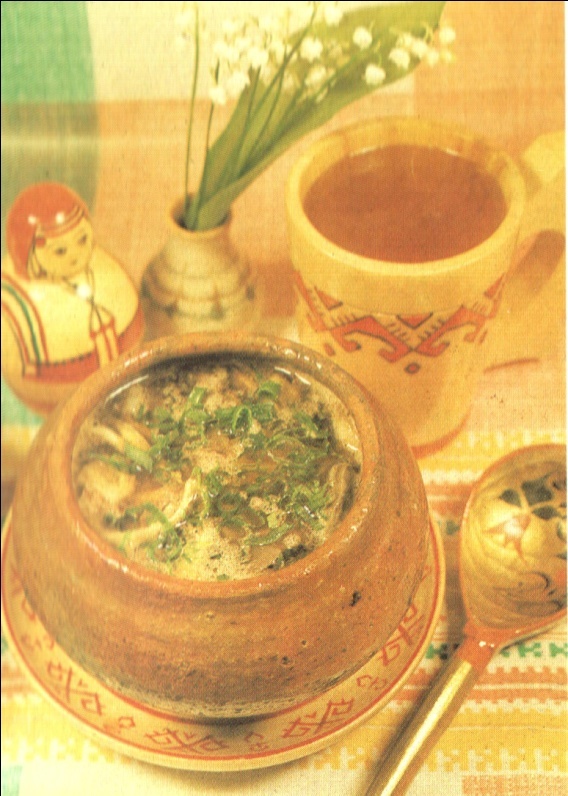 Огурцы с медом
Медь марто куярт
Суп с потрохами.
 Селянка
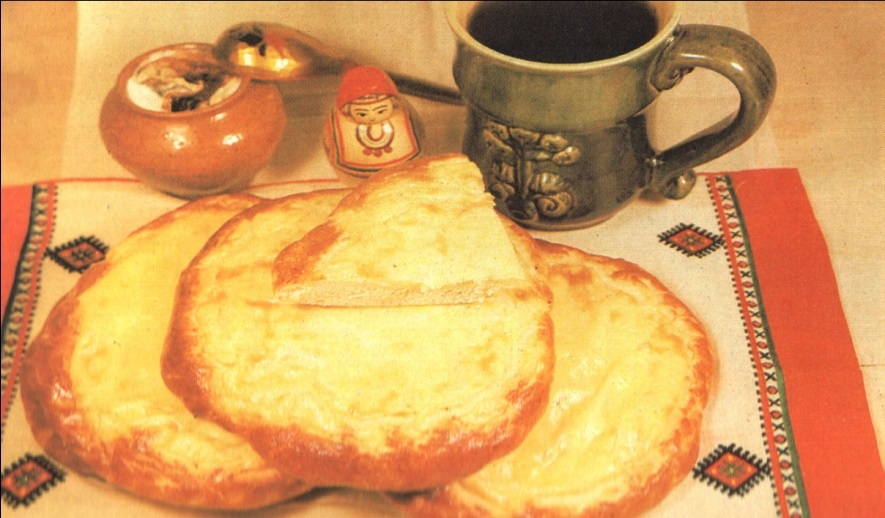 Пирог с 
морковью
 и рыбой.
Потмо пряка
Ватрушка 
Ланга прякат
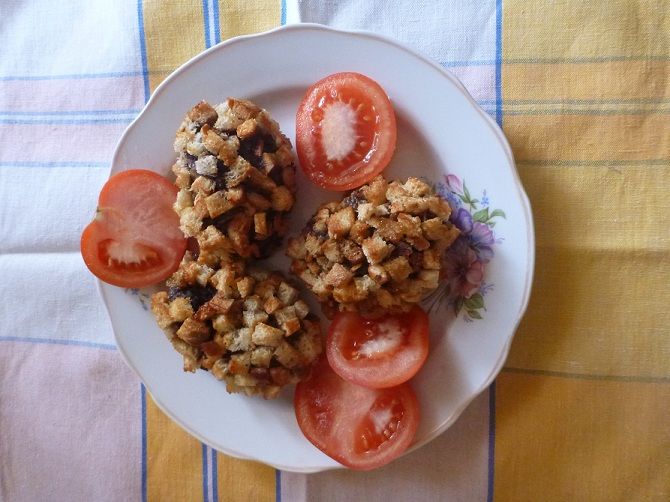 МЕДВЕЖЬЯ ЛАПА — ОФТОНЬ МАДЯТ
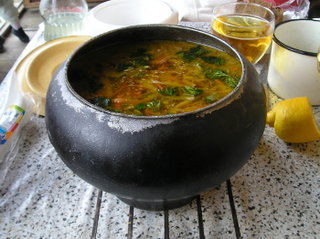 Щи из свежей капусты с  цыпленком.
Сараз ям
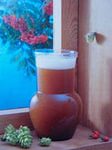 Квас – поза.
Поза-мордовский напиток.
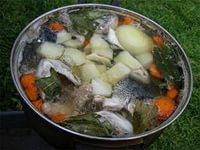 Уха – кал ям
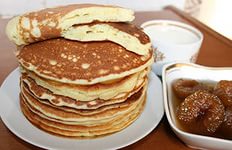 Блины - пачалгсе
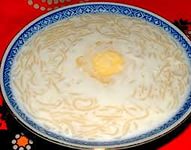 Суп из крахмальной лапши.
Крахмалинь лапшань ям.
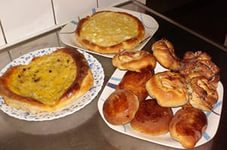 Пирожки – пряка-т
Мордва очень часто пекла пироги. Пироги с мясом, с капустой, с картошкой. Пекли они в печке, поэтому они были ароматные  и очень вкусные.
Вастомазонок!